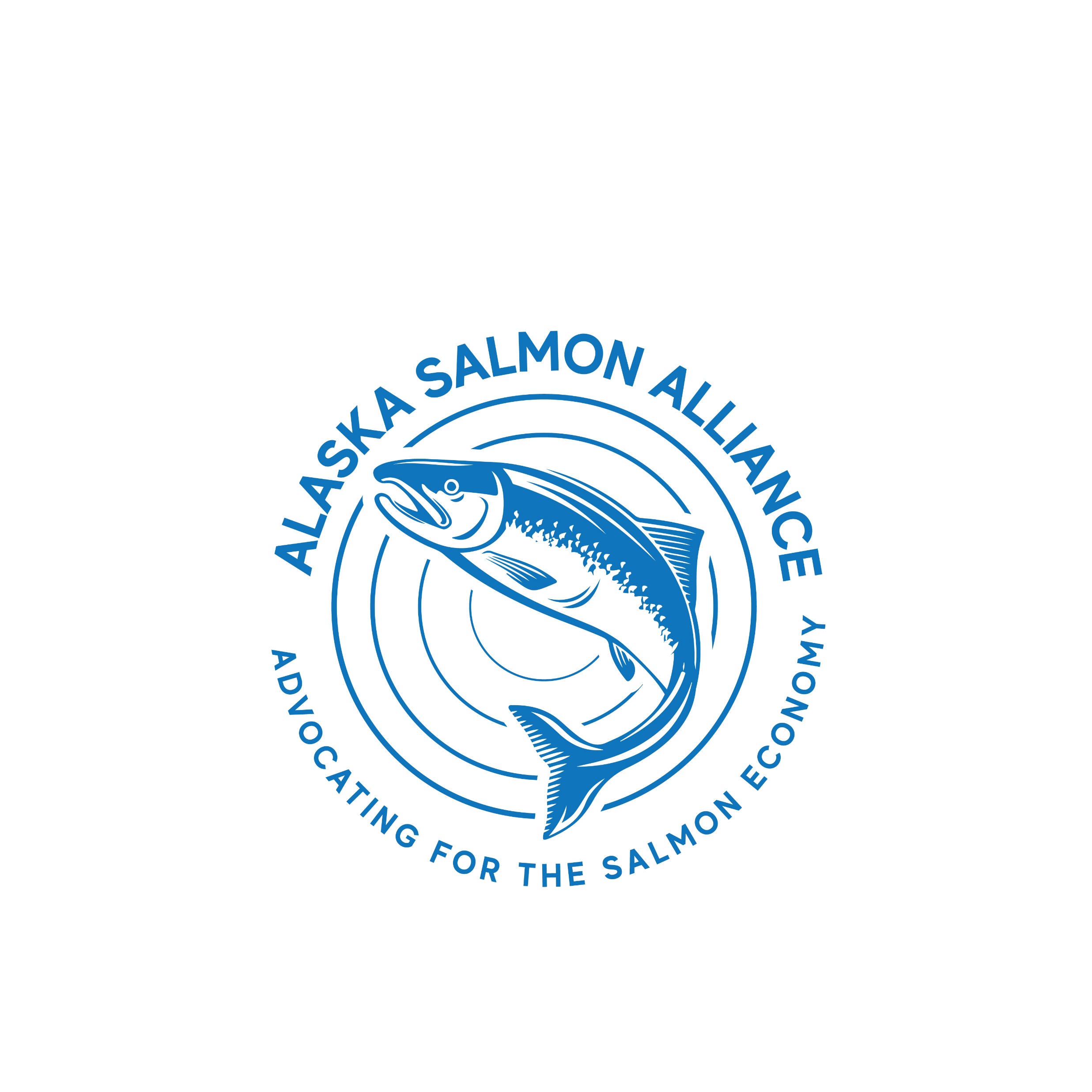 Who is A.S.A.?
The Alaska Salmon Alliance (ASA) formed in 2011 as a 501 C (6), a nonprofit.  Comprised of seafood processors and commercial fishermen our mission is to advocate for the salmon economy.  The Alaska Salmon Alliance is an organization focused on public education, promoting the value of a healthy salmon resource and working to create predictable harvests for all salmon users in the Cook Inlet region.
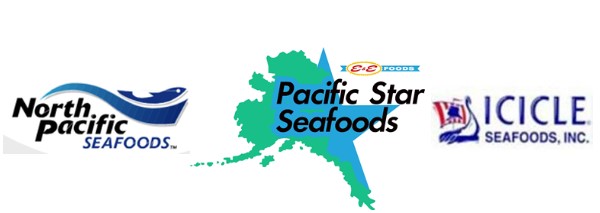 Economic Engine
Data from: OceanEconomics.org
Data from: OceanEconomics.org
How was the 2019 UCI salmon season?
Data from: ADF&G
Escapement goals
2019 Kenai River
Sustainable Escapement Goal or S.E.G. was 700,000 – 1,200,000 fishIn River Goal 1,000,000 – 1,300,000 fish
End of season escapement – 1,848,157 fish
Over escapement – 548,157 fish
Thank you for your time.